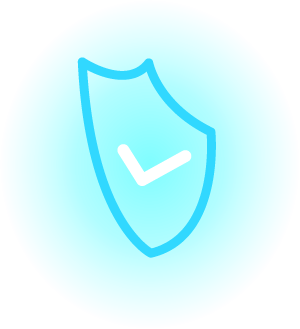 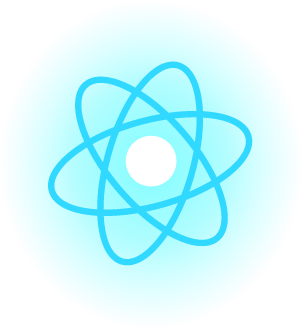 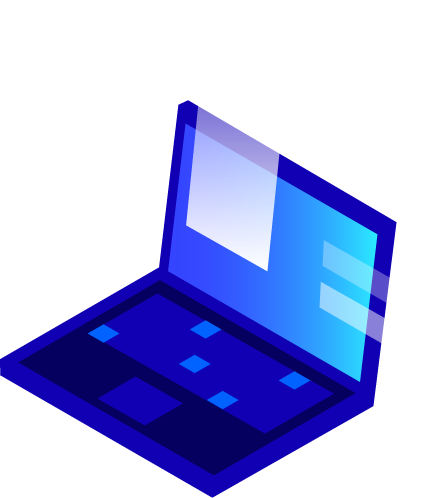 2/11 Meeting
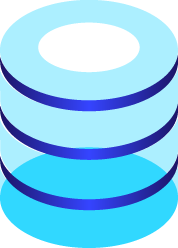 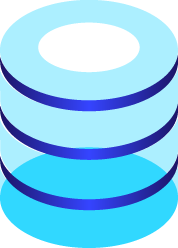 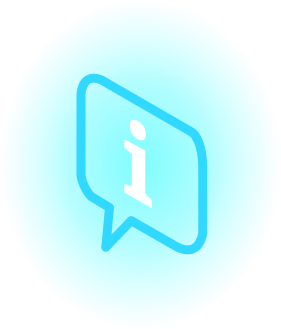 Roadmap of the Meeting
Updates
Case Study
Important forms/Links
1
3
5
2
4
Current Events
Portfolio Details
‹#›
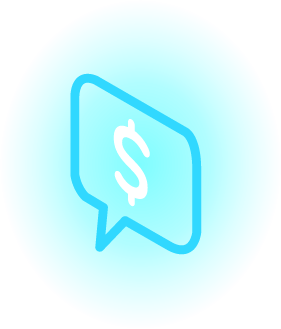 1. Updates
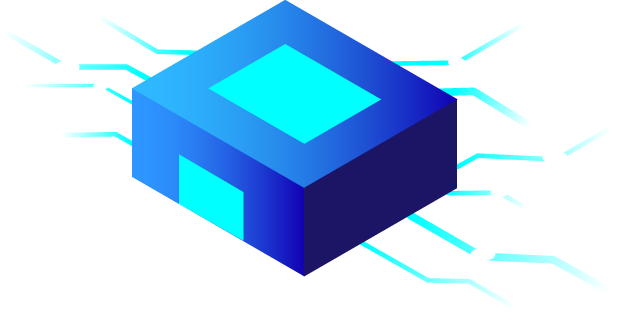 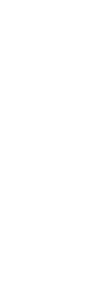 Updates
Take a minute to sign up for a pitch
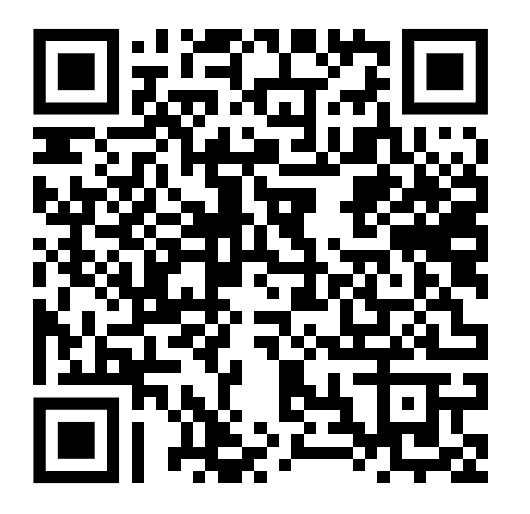 ‹#›
Updates
Take a moment to sign up for a current event presentation
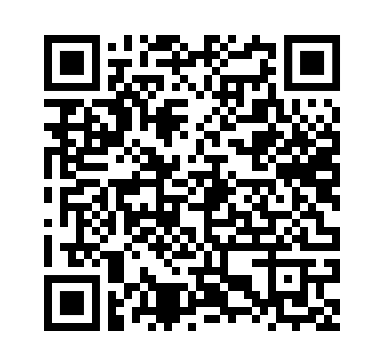 ‹#›
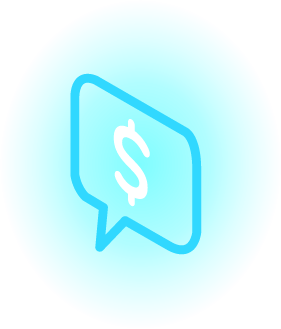 2. Current Events
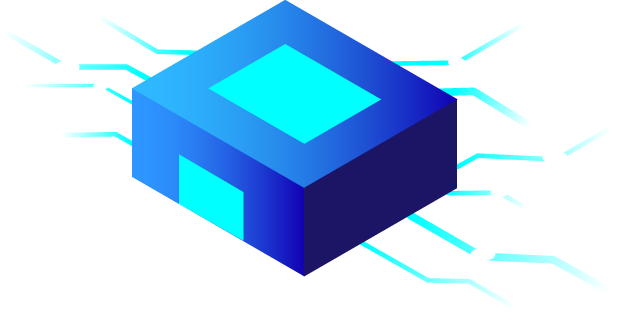 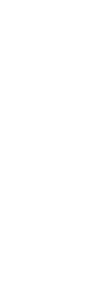 On December 12th, FT Partners announced Brigit’s $460 million sale to Upbound
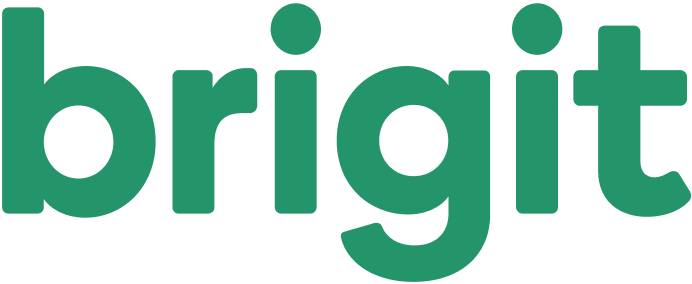 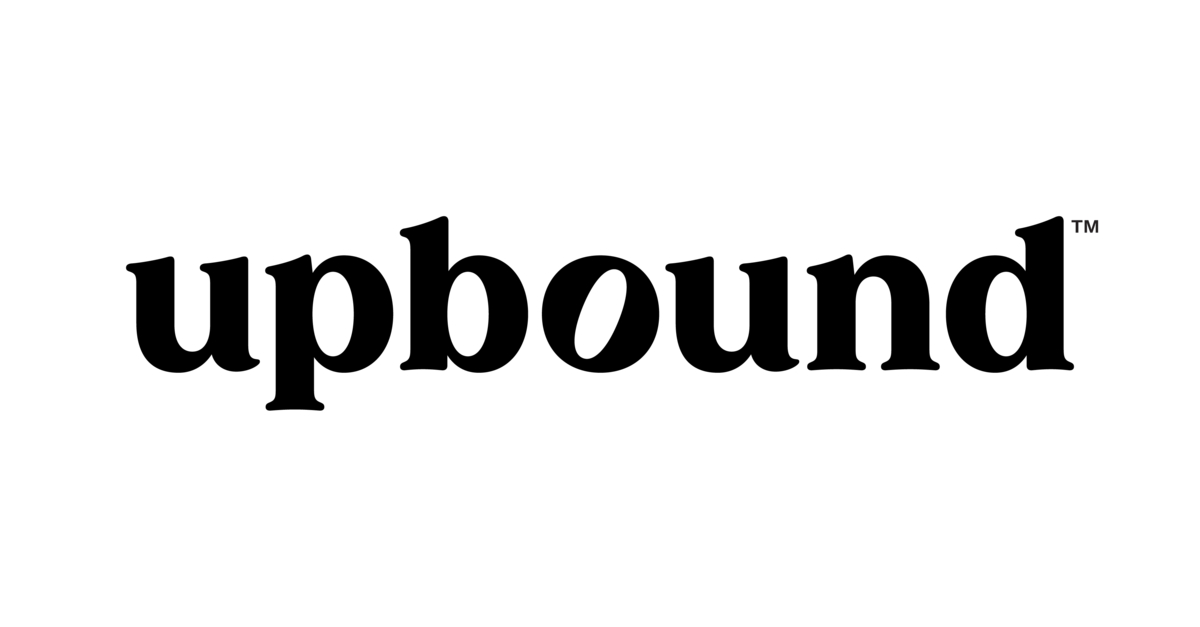 Advised by: 
FT Partners
Advised by: 
Greenhill & Co.
Company Overview
Transaction Details
Brigit is a holistic financial health app that helps users budget, receive wages early, build credit through savings, and save effectively

Upbound Group is a technology and data-driven leader in accessible and inclusive financial products that address the evolving needs and aspirations of underserved customers
The transaction was financed with 75% in cash and 25% in stock and included a $60 million earnout

The purpose of the acquisition was to expand Upbound’s strategic focus on expanding technology driven financial solutions and to improve risk management and fraud prevention
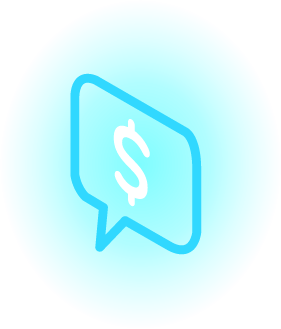 3. Case Study
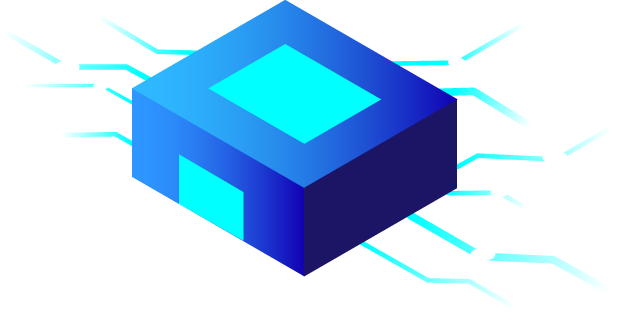 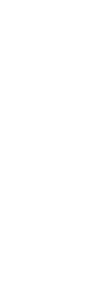 Overview of Stripe
Online Payment Processing: Stripe provides APIs and tools for businesses to accept payments online, including credit cards, digital wallets, and ACH transfers.

Financial Services & Automation: Offers solutions like Stripe Billing for subscriptions, Stripe Treasury for banking services, and Stripe Issuing for creating virtual/physical cards.

Developer-Friendly & Global Reach: Known for its easy-to-integrate APIs, fraud prevention (Stripe Radar), and support for 135+ currencies across multiple countries.
[Speaker Notes: Will take five and vote from them]
Competitive Advantages
Developer-Centric Approach: Best-in-class APIs and SDKs that allow businesses to integrate payments with minimal friction.
Global Payment Coverage: Supports 135+ currencies and dozens of payment methods, including cards, digital wallets, and local bank transfers.
Network Effects & Data Insights: Leverages transaction data to optimize fraud detection and conversion rates.
Scalability & Reliability: Boasts 99.999% uptime and handles peak traffic (e.g., Black Friday, large SaaS transactions) without failure.
Ecosystem Play: Offers a full-stack financial platform, not just payment processing, making it indispensable for businesses.
[Speaker Notes: Locking tokens to support network security: Users commit (stake) their cryptocurrency to help validate transactions and maintain the blockchain.
Earn rewards: In return for staking, participants receive rewards (similar to earning interest).
Risk of slashing: If validators act dishonestly or fail to participate, they may lose part of their stake.

Technically, PoH itself is not a mining mechanism like Proof of Work (PoW). Instead, PoH is used as a time-ordering mechanism within Solana’s Proof of Stake (PoS) system. Here’s how it works:]
Example Customer
About Eight Sleep: Eight Sleep is a sleep technology company that develops smart mattress covers (Pods) to regulate body temperature, track sleep metrics, and improve overall sleep quality.
How Stripe Made an Impact:
70% Increase in Conversions – Optimized, single-page checkout improved the purchasing experience.
50% Reduction in Subscription Failures – Smart payment recovery minimized involuntary churn.
45% Fewer Chargebacks – Advanced fraud detection reduced false declines.
Seamless Global Expansion – Enabled a single storefront for multiple countries.
Fast & Efficient Integration – Launched in just two months with Stripe’s support
[Speaker Notes: Smart contracts: smart contract is a computer program or a transaction protocol that is intended to automatically execute, control or document events and actions according to the terms of a contract or an agreement

TPS: Transactions Per Second

Scalability]
Recent Headlines and Future Catalysts
IPO Speculation: Despite remaining private, reports suggest an IPO could be on the horizon within the next 1-2 years
They were valued at $95 billion (2021) and are now worth $70 billion
AI & Fraud Prevention: Expanding machine learning-based fraud detection with Stripe Radar to reduce payment failures and chargebacks.
New Banking-as-a-Service Offerings: Strengthening Stripe Treasury to enable embedded finance for platform businesses.
Expansion in Emerging Markets: Increasing presence in Latin America, Southeast Asia, and Africa, tapping into underbanked economies.
Interactive Activity
Imagine you are a consultant hired by Stripe to analyze the company and create a growth strategy for the company to implement. This could be a new product they should develop, a customer they should focus on, etc. Come up with the strategy or idea you would like to implement and give us a couple reasons why:


Teams will be voted on! The team that wins gets a personalized high five from Russell!!!!!!! :0
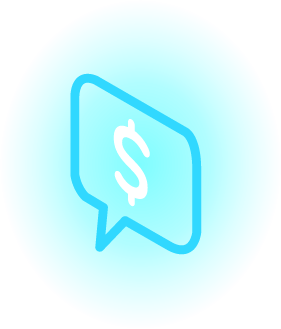 Important Forms
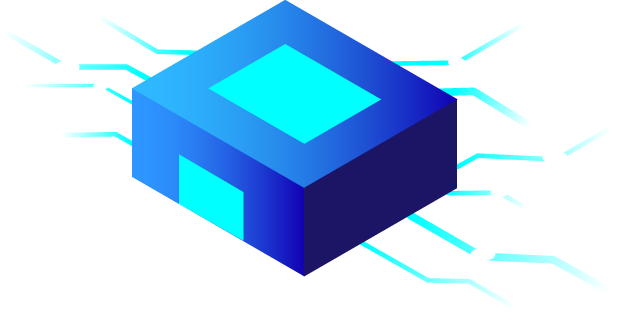 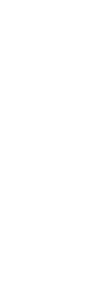 Join Our Slack For Communications
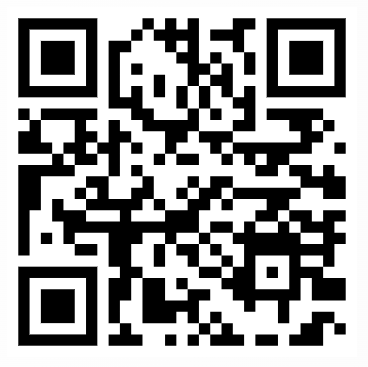 ‹#›
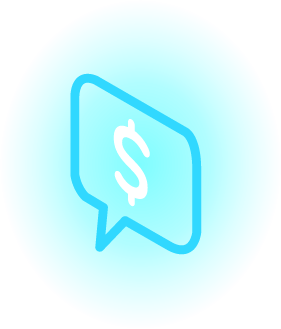 5.
Questions?
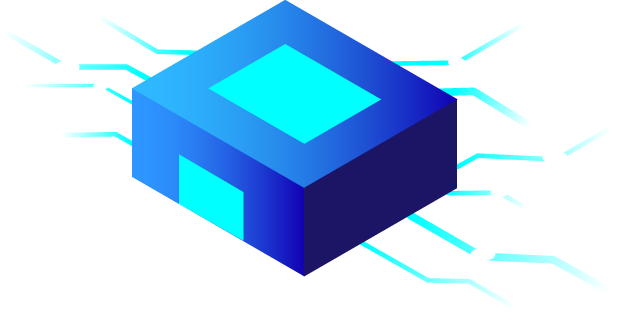 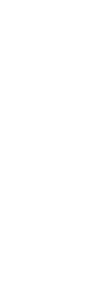 Email us: fintech@brown.edu
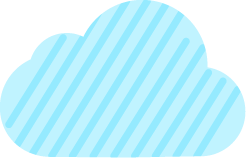 Thank You
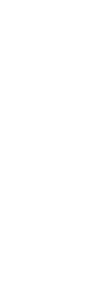 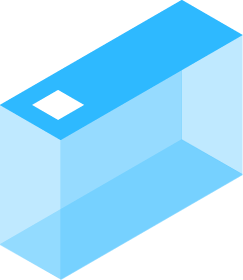 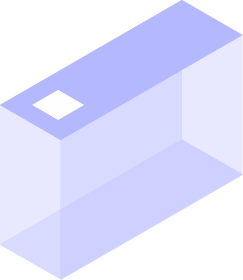 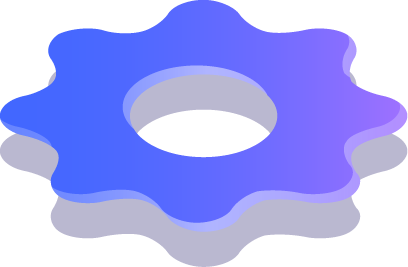 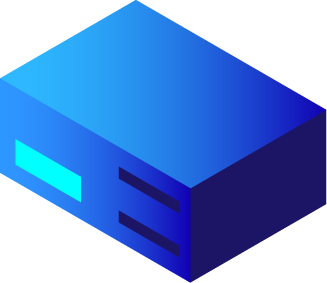 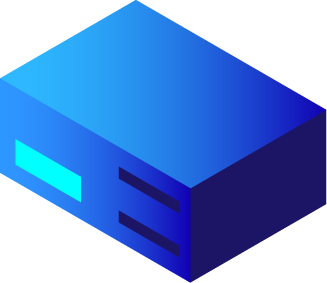 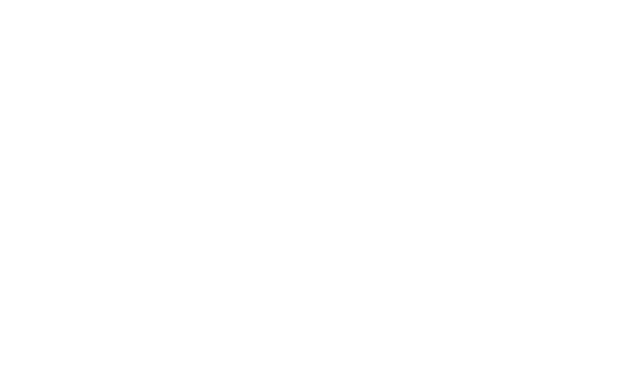 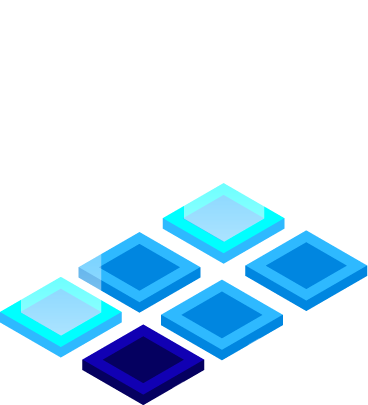 We hope to see you back here next Tuesday @ 7 pm → Friedman 208
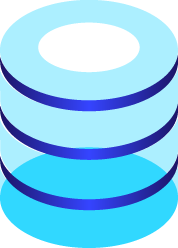 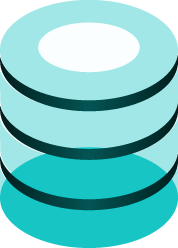 ‹#›